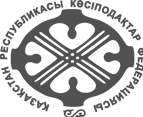 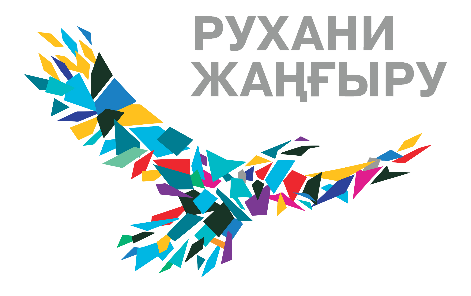 Профсоз – тренд модернизации
Модернизация – это основной путь в семью развитых государств мира
Развитость государства определяется качеством жизни
Качество жизни определяется удовлетворенностью базовых потребностей 
Основная базовая потребность человека –достойный труд (оплата, защищенность, профессиональное развитие, социальный пакет,    охрана труда)
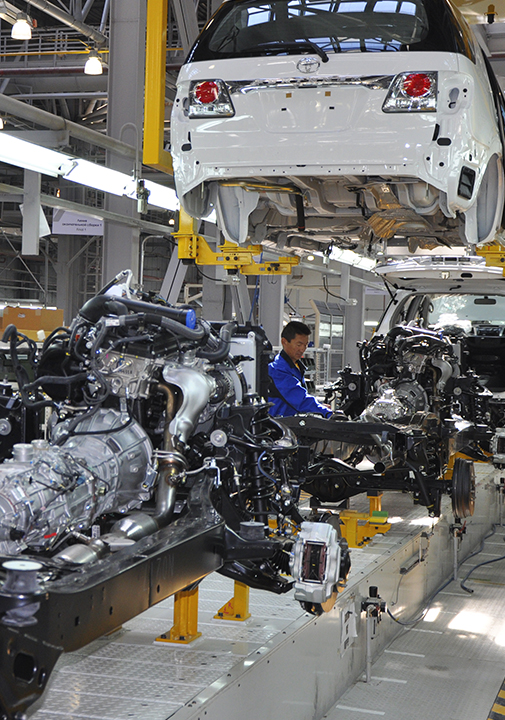 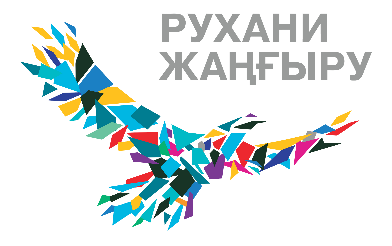 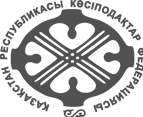 Роль профсоюзов в модернизации:
Достойная оплата труда
Защита трудовых прав и интересов работников
Эффективная занятость и искоренение заёмного труда
Безопасность и охрана труда
Социальное партнёрство
Работа с молодежью
Содействие по достижению международных стандартов в сфере трудовых отношений
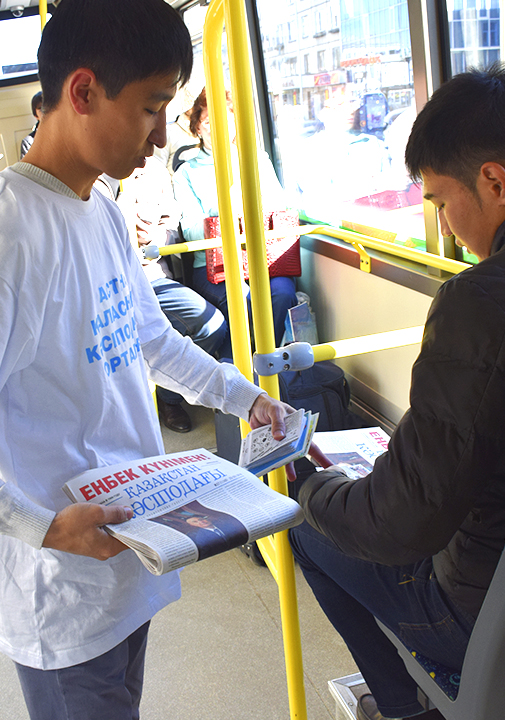 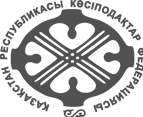 Нормативная базапрофсоюзов
Конституция Республики Казахстан
Трудовой кодекс
Закон о профсоюзах
Закон о СМИ
Устав Федерации профсоюзов Казахстана
Стратегия деятельности Федерации профсоюзов Казахстана на 2015-2020 годы
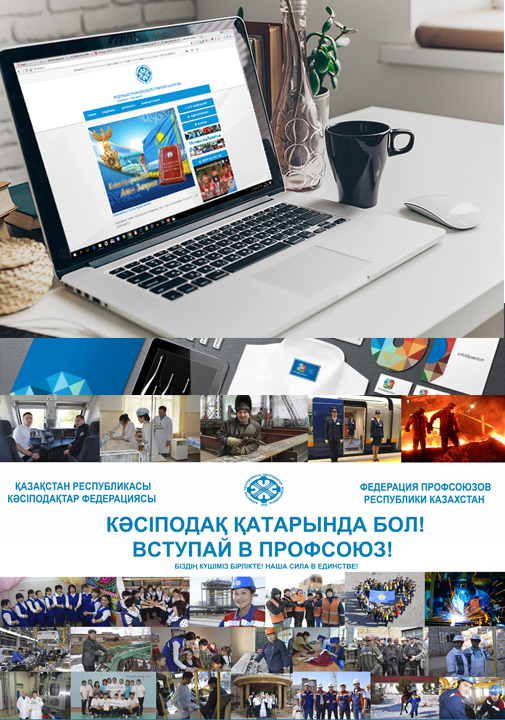 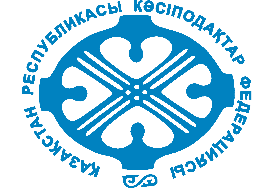 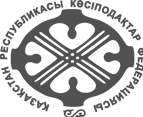 продвижение Имиджапрофсоюзов
Узнаваемый бренд:
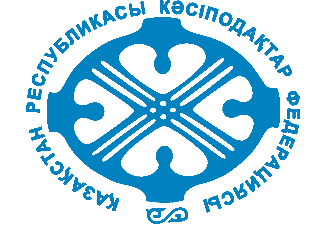 Федерация профсоюзов Республики Казахстан
Единый и узнаваемый фирменный стиль профсоюзов
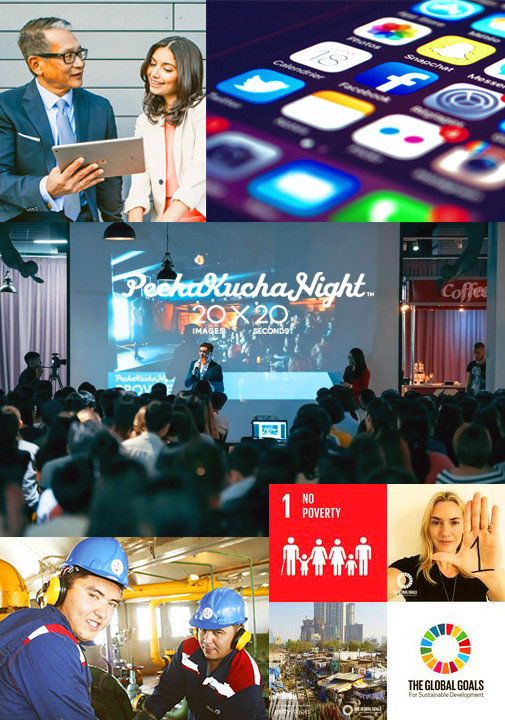 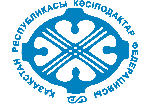 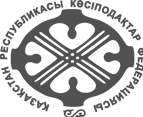 продвижение Имиджапрофсоюзов
Современные технологии и тренды:
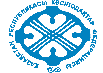 Социальные медиа (WhatsApp, Facebook, онлайн-трансляции)
Неформальное общение (такие, как PechaKucha, TEDx)
Люди-бренды (активность, экспертность, публичность, коммуникабельность)
Симплификация (максимальное упрощение информации)
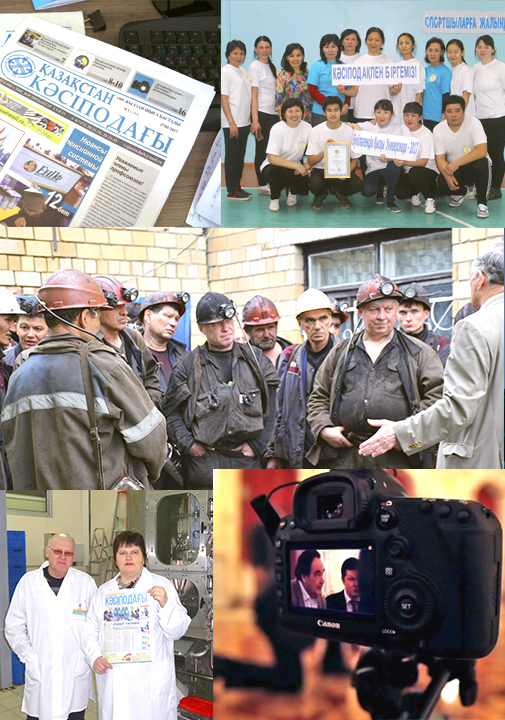 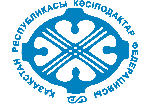 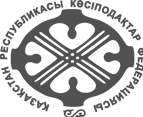 продвижение Имиджапрофсоюзов
Социальная активность: 
Встреча с трудовыми коллективами
Оперативная реакция на события в социальных медиа и СМИ по деятельности профсоюзов
Организация событий, неформальных встреч,PR-кампании и акции
Культурно-массовые мероприятия
Работа со СМИ
Интервью
Содействие в репортажах
Статьи, пресс-релизы
Мониторинг и анализ упоминаемости профсоюзов
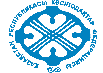 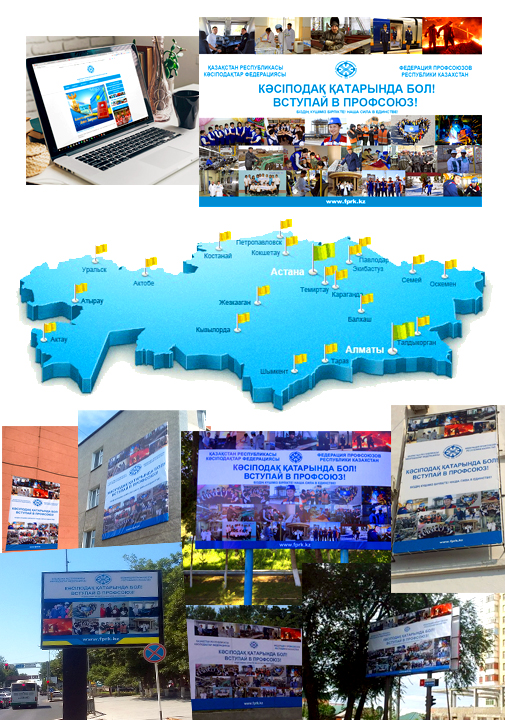 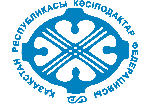 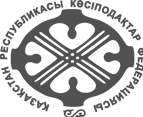 Информационнаястратегия
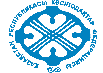 Медиа-план:
Общая повестка дня
Согласованность в информационной работе
Оперативность
Общая работа с билбордами и полиграфией
Увеличение количества билбордов
Оперативное обновление
Единый информационный ресурс
Спасибо за внимание!